Para memorizar
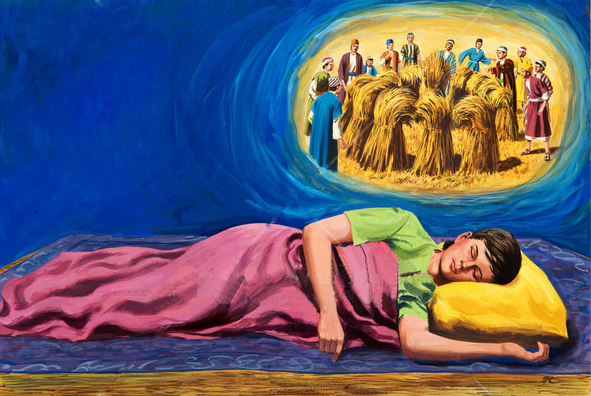 Enfoque del estudio
Aunque José es uno de los hijos de Jacob, se destaca como una gran figura patriarcal, similar a Abraham, Isaac y Jacob. De hecho, José ocupa más espacio en el libro de Génesis que cualquiera de los tres patriarcas. Las historias de José contrastan con las historias anteriores de violación, asesinato y prostitución. A diferencia de los otros patriarcas, que a menudo tropiezan y se comportan mal, José conserva su pureza y compasión. Como el profeta Daniel, José es un hombre sabio y un profeta.
José representa la persona justa por excelencia. Sobrevive al crimen, el engaño y la violencia. Dios frustra los actos de maldad y las trampas dirigidas a José, y las utiliza para cumplir sus designios; de hecho, Dios convierte todos los actos inicuos en oportunidades para favorecer a José. En cada oportunidad, José sale mejor, ya sea de la cisterna, de la esclavitud, de la cárcel o en la corte del faraón. La bendición de Dios sobre José no es solo para su propia felicidad. Mediante José, se cumple la bendición que Dios le dio a Abraham (comparar Gén. 12:3; 22:18). Por intermedio de José, no solo la familia de Israel, sino también todas las naciones serán bendecidas y salvas.
En está lección estudiaremos tres temas  1) Sueños de grandeza; 2) La santa ramera; y 3) Los sueños de faraón.
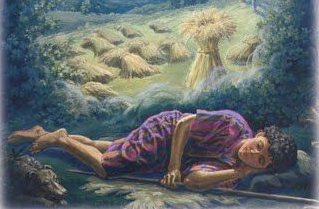 JOSÉ, EXPERTO EN SUEÑOS (Introducción)
S
oñar es hago que la mayoría de nosotros hacemos, ya sea que los tengamos 	dormidos o despiertos, y tienen sus raíces es nuestras experiencias subjetivas 	presentes y pasadas. Los sueños nos visitan al azar y se construyen a partir de 	nuestro deseos y frustraciones, sin afectar el curso de nuestra vida. Pero los sueños de José son muy diferentes, son una revelación coherente y objetiva de lo que ocurrirá en el futuro, independientemente de sus propios deseos.
Al leer la historia sabemos que los sueños de grandeza de José se cumplirán en el futuro, pero mientras tanto, le acarrearán muchos problemas. Será llevado cautivo a Egipto como esclavo y sufrirá en la cárcel. Pero estando allí, será convocado por el faraón para que le interprete un sueño y, finalmente gracias a ello, preparará a la nación para los difíciles días de hambruna que se avecinan.
Nuestra vida está en las manos de Dios. Él ve peligros que nos amenazan que nosotros no podemos ver. Es el dador de todas nuestras bendiciones… el ordenador de todas nuestras vicisitudes… Puede permitir que venga sobre su pueblo lo que llene su corazón con tristeza, porque ve que necesita enderezar la senda para sus pies, para que el cojo no se salga del camino. Conoce nuestra condición y recuerda que somos polvo. Aun los mismos cabellos de nuestra cabeza están contados… Las pruebas nos llegan a todos para inducirnos a investigar nuestro corazón, para ver si está purificado de todo lo que contamina. El Señor constantemente trabaja para nuestro bien presente y eterno (En los lugares celestiales, p. 267).
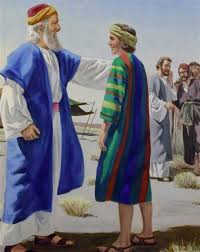 PROBLEMAS FAMILIARES
“Y viendo sus hermanos que su padre lo amaba más que a todos sus hermanos, le aborrecían, y no podían hablarle pacíficamente. Y soñó José un sueño, y lo contó a sus hermanos; y ellos llegaron a aborrecerle más todavía.” (Génesis 37: 4 y 5) 
¿Qué dinámica familiar predispuso a los hermanos de José a odiarlo tanto?
R: Primero Jacob amaba más José que a todos sus hijos, porque lo tuvo en su vejes. Pero además no ocultaba su favoritismos por José, ya que le regalo una túnica de colores, otra cosa José informaba la mala fama de sus hermanos a su padre.
Los problemas en el seno familiar de Jacob eran básicamente espirituales y derivados de ser una familia disfuncional, ya que como leemos en los textos bíblicos, eran hijos de diferentes mamás, esto de por si ya traía problemas entre ellos, segundo existía un favoritismos destacado por parte de Jacob por José, al grado que le regalo una túnica de colores que en aquella época solo usaban los príncipes, tres, José le comunicaba la mala fama de su hermanos a su padre ocasionando con ello que sus hermanos lo aborrecieran. Por ultimo los sueños que José tuvo y compartió con sus hermanos y su Padre, esto ocasiono aún mas odio por parte de sus hermanos y una reprimenda por parte de Jacob.
José escuchaba las instrucciones de su padre y temía al Señor. Era más obediente a sus justas enseñanzas que cualquiera de sus hermanos. Atesoraba sus instrucciones y amaba y obedecía a Dios con integridad de corazón. Se sentía apenado por la conducta errónea de alguno de ellos, y con mansedumbre les aconsejaba que se portaran bien y abandonaran sus malas acciones. Esto solo los exasperaba. José aborrecía el pecado de tal manera que no podía soportar que sus hermanos pecaran contra Dios. Informó del asunto a su padre con la esperanza de que su autoridad contribuyera a reformarlos. Esta presentación de sus errores enfureció a sus hermanos. Se daban cuenta de que su padre amaba mucho a José y le tenían envidia. Esta se convirtió en odio y finalmente en crimen (La historia de la redención, p. 102).
Reflexionando: Lee Mateo 20:26 y 27. ¿Qué principio crucial se revela aquí, y cómo podemos aprender a manifestar en nuestra propia vida lo que enseña?
EL ATAQUE A JOSÉ
“Ahora pues, venid, y matémosle y echémosle en una cisterna, y diremos: Alguna mala bestia lo devoró; y veremos qué será de sus sueños. Cuando Rubén oyó esto, lo libró de sus manos, y dijo: No lo matemos.” (Génesis 37: 20- 21).
¿Qué nos enseña esto acerca de lo peligroso y malvado que puede ser el corazón no regenerado y lo que nos puede llevar a hacer a cualquiera de nosotros?
R: Cuando el corazón no es regenerado por el amor de Cristo, en la familia e incluso en la sociedad donde interactuamos, vamos a sentir, odios, celos, envidias, incluso el deseo de que la o las personas mueran, es por eso que debemos aprender y dejar que Cristo regenere nuestro corazón para que el amor del Señor quite todos esto malos deseos.
Vemos en este estudio, celos tontos, enviadas agrandadas, odio hacia José por parte de sus hermanos, a tal grado de que, lo secuestraron, intentaron matarlo a no ser por la intervención de Dios, lo vendieron como esclavo, para deshacerse del él, esto actualmente se llama trata de humanos, y, finalmente mienten a su padre diciendo que fue devorado por una fiera. Has visto esto actualmente en las familias, hermanos peleando por la herencia, por posición social, no se hablan; incluso dentro de nuestra misma iglesia sucede esto, donde deberíamos amarnos unos a otros, apoyarnos en cualquier circunstancia.
Un buen carácter debe construirse ladrillo tras ladrillo. Estas características que habilitan a los jóvenes a trabajar con éxito en la causa de Dios deben ser obtenidas por el ejercicio diligente de sus facultades, por el aprovechamiento de toda ventaja que la Providencia les da, y por su relación con la Fuente de toda sabiduría. No deben quedar satisfechos con una norma baja. Tanto el carácter de José como el de Daniel son buenos modelos para ellos, y en la vida del Salvador tienen un dechado perfecto. (Consejos para los maestros, pp. 522).
Reflexionando: ¿Por qué es tan importante buscar el poder de Dios para cambiar los malos rasgos de carácter antes de que puedan manifestarse en algunos actos que nunca te imaginarías haciendo en algún momento de tu vida?
[Speaker Notes: *Leer la Diapositiva*
Día 6: Los animales terrestres y los humanos. El diluvio comienza donde termina la creación, en el sexto día. La lista de Génesis 7: 7, 8 (humanos, animales, aves) aparece en el orden inverso al del relato de la creación (aves, animales, humanos). Los peces se omiten por la razón obvia de que los peces sobrevivirán a las aguas del diluvio.
Día 5: Las aguas y las aves. Mientras que en el relato de la creación las aguas y los cielos producen la vida, en el relato del diluvio las aguas traen destrucción (vers. 10-12).
Día 4: Las estrellas, el sol y la luna. Mientras que en el relato de la creación el sol y la luna están configurados para dar luz, en el relato del diluvio los cielos están cubiertos (vers. 18-20).
Día 3: La tiena seca. Mientras que en el relato de la creación las aguas se separan para permitir que las plantas crezcan, en el relato del diluvio todo lo que estaba en la tierra seca murió (vers. 21-23).
Día 2: El firmamento y la separación de las aguas. En esta etapa, Dios recuerda, y el proceso de creación regresa (Gén. 8: 1-3).
Día 1: La vida sobre las aguas. Mientras que en el relato de la creación el Espíritu está sobre las aguas y se crea la luz, en el relato del diluvio la paloma vuela sobre las aguas, y Noé abre la ventana (vers. 4-19).]
JUDÁ Y TAMAR
“Aconteció en aquel tiempo, que Judá se apartó de sus hermanos, y se fue a un varón adulamita que se llamaba Hira.” (Génesis 38: 1).
 Lee Génesis 38. Compara el comportamiento de Judá con el de la cananea Tamar. ¿Quién de los dos es más justo y por qué?
R: Juda nunca permitió que su hijo menor Sela una vez que creció, se uniera con Tamar, que era viuda de sus hermanos. Incumpliendo la promesa hecha a Tamar. Por lo que Tamar en su desesperación engaña a Juda haciéndose pasar por prostituta y su suegro la tomo quedando en cinta y dando a luz a Fares que significa “traspasar” y ser parte de genealogía de Jesús.
Después de la venta de José, Juda ya no se siente cómodo viviendo con sus hermanos y decide alejarse de la familia, uniéndose a los nativos de Canaán. Esto trajo como resultado, que Juda encuentra esposa entre las cananeas (lo cual Dios le había dicho que no) y tiene tres hijos: Er, Onán y Sela (Gén. 38: 2-5). A su tiempo encuentra esposa para Er, su primogénito, llamada Tamar. Quien era originalmente gentil pero, al igual que sucedería con Rut más adelante, se había convertido al Dios de Israel, Después de la muerte de sus dos primeros hijos (por parte de Dios, debido a su maldad), Juda envía a Tamar a la casa de su padre como viuda. Prometiendo entregarla a su hijo Sela, cuando este sea mayor. Esto sugiera que no tiene la intensión de cumplir su palabra.
Los judíos enseñaban que antes de que se extendiera el amor de Dios al pecador, este debía arrepentirse. A su modo de ver, el arrepentimiento es una obra por la cual los hombres ganan el favor del cielo. Y este fue el pensamiento que indujo a los fariseos a exclamar con asombro e ira: “Este a los pecadores recibe”. De acuerdo con sus ideas, no debía permitir que se le acercaran sino los que se habían arrepentido. Pero en la parábola de la oveja perdida, Cristo enseña que la salvación no se debe a nuestra búsqueda de Dios, sino a su búsqueda de nosotros. “No hay quien entienda, no hay quien busque a Dios; todos se apartaron”. Romanos 3: 11,12 No nos arrepentimos para que Dios nos ame, sino que él nos revela su amor para que nos arrepintamos (Palabras de vida del gran Maestro, pp. 147, 148).
Reflexionando: Una lección que podemos aprender de esta historia: Así como Dios salvó a Tamar mediante su gracia, y transformó el mal en bien, también salvará a su pueblo mediante la Cruz de Jesús
[Speaker Notes: *Lee la diapositiva*
Dios se acuerda: Los cinco días (8: 1-14)
Día 1 (1: 2): El viento sobre la tierra, las aguas, y el abismo (8: 1, 2)
Día 2 (1: 6-8): Separación de las aguas, el cielo (8: 3)
Día 3 (1: 9-13): Aparece la tierra seca y las plantas (8: 4, 5)
Día 4 (1: 14-19): Aparece la luz (8: 6)
Día 5(1: 20-23): Las aves (el Cuervo y la paloma) (8: 7-14)
B. Dios habla: Cinco palabras divinas (8: 15-9: 17)
Día 6 (1: 24-31):
«Entonces dijo Dios a Noé [...] (8: 15): La redención de los animales (8: 15-20; cf. 1: 24, 25)
«Al percibir Jehová olor [...] dijo [...]» (8: 21): La redención de los seres humanos; imago Dei (8: 21, 22; cf. 1: 26, 27) 
«Bendijo Dios [...] y les dijo [...]» (9: 1): Dominio délos seres humanos sobre la creación, el alimento (9: 1-7; cf. 1: 28-30).
«Dios dijo a Noé [...]» (9: 8): El pacto entre Dios y la creación (9: 8-11; cf. 1: 31)
Día 7 (2: 1-3):
«Dijo Dios [...]» (9: 12): La señal del pacto (9: 12-17; cf. 2: 1-3).]
JOSÉ, ESCLAVO EN EGIPTO
“Llevado, pues, José a Egipto, Potifar oficial de Faraón, capitán de la guardia, varón egipcio, lo compró de los ismaelitas que lo habían llevado allá. Mas Jehová estaba con José,a y fue varón próspero; y estaba en la casa de su amo el egipcio.” (Génesis 39: 1-2)
Lee Génesis 39. En vista del ejemplo de José, quien trabajaba como administrador bajo Potifar, ¿cuáles son los factores de semejante éxito?
R: El principal factor de éxito de José es que Dios estaba con él, otro factor José era tan bueno que su amo confiaba en él nombrándolo mayordoma de su casa. José era incorruptible, prefiere perder su trabajo que pecar contra Dios. También José era muy talentoso
Después de haber quedado interrumpida la historia de José, por los hechos de Juda y Tamar, en el capitulo 39, José es comprado por Potifar capitán de la guardia de Faraón, y algo que cita el ver. 2 “Mas Jehová estaba con José”. Esto permitió que José fuera un hombre de éxito en las labores que se le encomendaron, tanto que Potifar lo pone como mayordomo de su casa, normalmente los esclavos vivián fuera de la casa del amo, sin embargo él vivía en la casa. Esto lleva a que el enemigo de Dios utilice a la esposa de Potifar para tratar de corromper a José, y como no lo logra es enviado a la cárcel, donde también tiene éxito, ya que el Señor actúa y produce un impacto en la relación de José con el jefe de la cárcel. Sin embargo, independientemente de sus dones, el texto deja en claro que, en definitiva, únicamente fue Dios quien lo hizo fructificar.
Aquí tenemos un ejemplo para todas las generaciones de creyentes que habrían de vivir sobre la tierra. Aunque estén expuestos a la tentación debieran saber que hay una defensa al alcance de la mano, y que si finalmente no reciben protección será por su propia culpa. Dios será un pronto auxilio y su Espíritu será un escudo. Aunque estén rodeados de las más terribles tentaciones hay una fuente de fortaleza a la cual pueden recurrir para resistirlas. (La historia de la redención, pp. 103). 
Reflexionando: ¡Qué importante es que todos los que tienen talento, todos los que tienen “éxito”, recuerden de dónde proviene todo!
LOS SUEÑOS DE FARAÓN
“Después partieron de Bet-el; y había aún como media legua de tierra para llegar a Efrata, cuando dio a luz Raquel, y hubo trabajo en su parto. Así murió Raquel, y fue sepultada en el camino de Efrata, la cual es Belén.”  (Génesis 35: 16 7 19)
 Lee Génesis 40:1 a 41:36. ¿Qué relación tienen los sueños del faraón con los sueños de los oficiales? ¿Cuál es el significado de este paralelismo?
R: La relación de los sueños de los oficiales y de Faraón es que ambos no pueden entender los sueños y hay preocupación y no hay quien los interprete. El significado del paralelismo de los sueños es que muestran símbolos, que apuntan a hechos que ocurrirán en futuro.
En el primer sueño, el faraón vio siete vacas gordas y siete vacas flacas, y en el segundo sueño vio siete espigas regordetas y siete espigas delgadas. Las vacas son equivalentes a las espigas. El contraste entre las siete vacas gordas y las siete vacas flacas es paralelo al contraste entre las siete espigas regordetas y las espigas delgadas. Estos paralelismos sugieren que el sueño de las vacas y el sueño de los granos forman parte de la misma revelación (Gén. 41: 25). El faraón se siente frustrado debido al sueño: «No hay quien lo interprete» (vers. 15; cf. vers. 24). Pero José es capaz de interpretar el sueño: las dos series de siete vacas y las dos series de siete espigas se refieren al mismo acontecimiento (vers. 25): representan dos series de años, buenos y malos, por los que pasaría el país de Egipto.
“Y dijo Faraón a José: Yo he tenido un sueño, y no hay quien lo declare; mas he oído decir de ti, que oyes sueños para declararlos. Y respondió José a Faraón, diciendo: No está en mí; Dios será el que responda paz a Faraón”. La respuesta de José al rey revela su humildad y su fe en Dios. Modestamente rechazó el honor de poseer en sí mismo sabiduría superior. “No está en mí”. Solo Dios puede explicar estos misterioso” (Historia de los patriarcas y profetas, pp. 220). 
Reflexionando: ¿Cómo podemos aprender a confiar en Dios y aferrarnos a sus promesas cuando los eventos no parecen para nada providenciales y, en efecto, Dios parece callar?
José va mas allá de la solicitud del faraón, al tomar la iniciativa de aconsejarlo sobre cómo debe manejar la crisis. No se conforma con revelar los planes de Dios, ni es pasivo como para esperar que Dios realice otro milagro. La fe de José lo lleva a pensar y actuar con valentía, al sugerir que se nombre a «un hombre prudente y sabio» para que dirija toda la operación (Gén. 41: 33). Siglos más tarde, las mismas palabras, sabio y prudente, pero usadas en orden inverso, caracterizan la sabiduría que Dios le da a Salomón para ayudarlo a gobernar el país (1 Rey. 3: 9-12, NVI). Las historias de José, Salomón y otros creyentes, muestran que Dios no abandona a sus leales seguidores. Por el contrario, su dirección divina los ayuda a navegar a través de los problemas de la vida, y los sueños que reciben de él no solo predicen el futuro, sino que también brindan la sabiduría necesaria para enfrentarlo.
Hemos estudiado tres temas de la vida de José el soñador: 1) Sueños de grandeza; 2) La santa ramera; y 3) Los sueños de faraón.
“Si abrigáramos habitualmente la idea de que Dios ve y oye todo lo que hacemos y decimos, y que conserva un fiel registro de nuestras palabras y acciones, a las que tendremos que hacer frente en el día final, temeríamos pecar. Recuerden siempre los jóvenes que en cualquier lugar que estén, y no importa lo que hagan, están en la presencia de Dios. Ninguna parte de nuestra conducta escapa a su mirada. No podemos esconder nuestros caminos al Altísimo. Las leyes humanas, aunque algunas veces son severas, a menudo se violan sin que tal cosa se descubra; y por lo tanto, las transgresiones quedan sin castigo. Pero no sucede así con la ley de Dios. La más oscura medianoche no es cortina para el culpable. Puede creer que está solo; pero para cada acto hay un testigo invisible. Los motivos mismos del corazón están abiertos a la inspección divina. Todo acto, toda palabra, todo pensamiento están tan exactamente anotados como si hubiera una sola persona en todo el mundo, y como si la atención del cielo estuviera concentrada sobre ella.” (Historia de los patriarcas y profetas, p. 194)